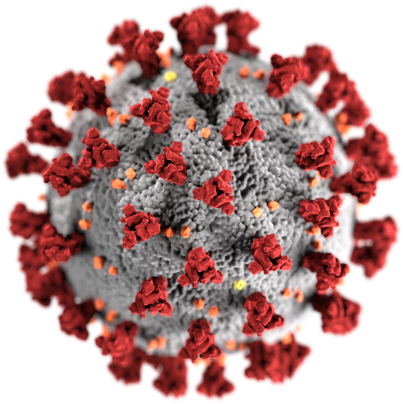 DEZENFEKSİYON
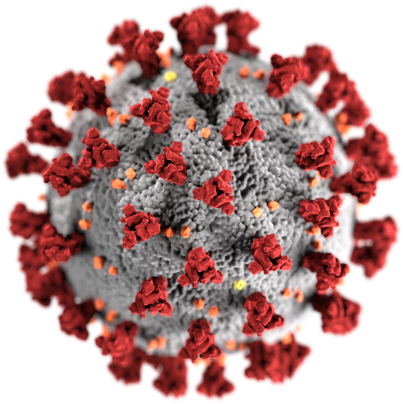 Bir obje veya materyal üzerinde bulunan canlı mikroorganizmaların (Virüsler ve alt grupları hariç) vejetatif formlarının öldürülmesi; (generatif yapıları (endosporlar) üzerine etkili değil) ve mikroorganizmaların üremelerinin baskılanması işlemine denir.
Dezenfektan ve antiseptikler, standart hijyen koşullarının sürdürülmesinde ve enfeksiyon riski oluşturabilecek patojen mikroorganizmaların ortadan kaldırılmasında kullanılan antimikrobiyal ajanlardır.

Dezenfektanlar; 
mikroorganizmaları etkileme derecelerine, 
etki mekanizmalarına, 
kimyasal yapılarına ve 
kullanım alanlarına göre değişik şekillerde sınıflandırılır.
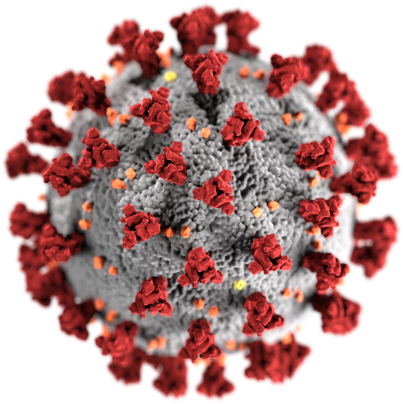 KULLANIM ALANLARINA GÖRE DEZENFEKTANLAR
B. Yüzey Dezenfektanları
Klorin ve klorin bileşenleri

Klor, bakterisid ve virüsid etkilidir. 
Alkali ortamlarda, düşük konsantrasyonlarda ve organik ortamlarda klorun etkisi azalır. 
Hipoklorit sıvı ve katı olarak oldukça geniş kullanım alanına sahip dezenfektan formlarıdır.
%5.25 ve %6.15’lik solüsyonları kullanılmaktadır.
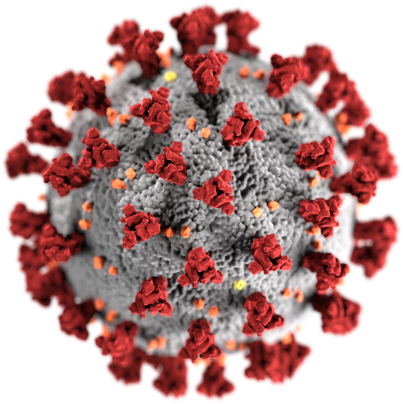 KULLANIM ALANLARINA GÖRE DEZENFEKTANLAR
B. Yüzey Dezenfektanları
Klorin ve klorin bileşenleri

Sodyum hipoklorit sıvı, kalsiyum hipoklorit ve dikloroizosiyanürat katı fazda klorlu dezenfektanlardır. 
Hipoklorit, geniş spektrumlu bakterisidal aktiviteye sahiptir. Ucuz ve hızlı etkilidir. 
Yüksek konsantrasyonlarda metal yüzeylerde koroziv etkinliği vardır, organik maddeleri inaktive edebilmektedir, kumaşların renklerini attırabilmektedir, amonyak ve asit ile birleştiğinde toksik gazlar oluşturabilmekte, ancak çevre kirliliğine yol açmamaktadır.
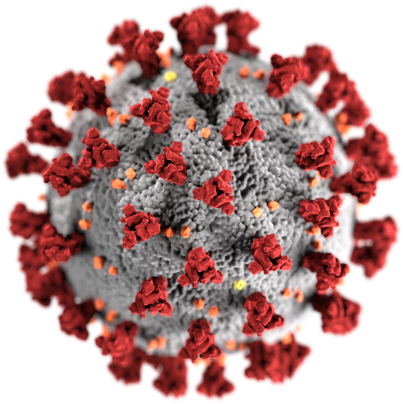 KULLANIM ALANLARINA GÖRE DEZENFEKTANLAR
B. Yüzey Dezenfektanları
Klorin ve klorin bileşenleri

Hipoklorit, içme suyu dezenfeksiyonu için kullanılır. 
Bunun dışında klor bileşenleri, hastanelerde çevresel elemanların dekontaminasyonunda ve vücut sıvıları ile kontamine yüzeylerin dezenfeksiyonunda tercih edilen ajanlardır. 
Klorin (milyonda 100 partiküllük) yer ve yüzeyler için kullanılabilir
Yenidoğan ünitelerinde kuvözün tüm parçaları klorin (200-500 ppm) veya (%70) isopropil alkol veya hidrojen peroksitle dezenfekte edilebilir
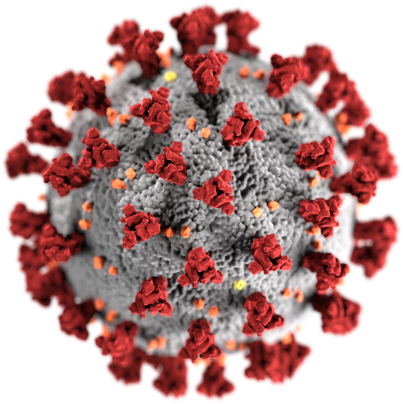 KULLANIM ALANLARINA GÖRE DEZENFEKTANLAR
B Yüzey Dezenfektanları
Alkol çözeltileri (etil ve isopropil alkol)

Orta ve düşük derecede dezenfektan sağlayan bileşikler olup hastanelerde servis arabaları ve çalışma masalarının dezenfeksiyonunda %70’lik etil alkol çözeltisi kullanılabilir
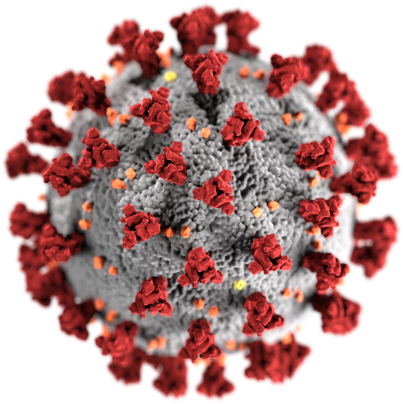 KULLANIM ALANLARINA GÖRE DEZENFEKTANLAR
B. Yüzey Dezenfektanları
Kuarterner amonyum bileşikleri

Katyonik deterjan özelliği gösteren yüzeye etkili bir dezenfektandır. 

Sıklıkla çevre sağlığı ve kritik olmayan yüzeylerin; mobilyaların
ve duvarların temizliğinde kullanılmaktadır
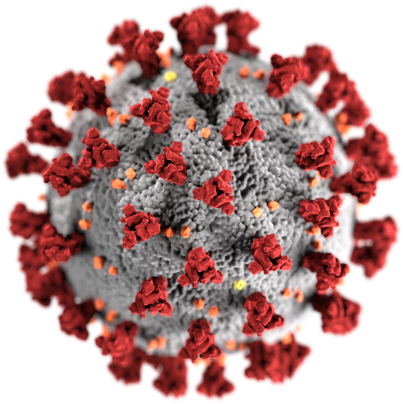 KULLANIM ALANLARINA GÖRE DEZENFEKTANLAR
B. Yüzey Dezenfektanları
Fenolikler

Hastanelerde özellikle yer temizliği için kullanılır. 
Yenidoğan ünitelerinde yer temizliği için kullanılabilir. 
Monitör, cilt, Doppler vb. probları, tekrar kullanılabilir kan basımcı monitör kafları, hastadan hastaya geçerken ve kirlendiğinde %70 alkol, çamaşır suyu veya fenoliklerle temizlenmelidir. 
İnfüzyon pompaları, monitörler ve intravenöz (IV) sıvıların takıldığı uzun parçacıklar en az haftada bir kez ve 2 hasta arasında çamaşır suyu veya fenoliklerle dezenfekte edilmelidir. 
Bebeklerde hiperbilirubinemiye yol açabildiğinden inkübatörlerin dezenfeksiyonunda kullanılmamalıdır.
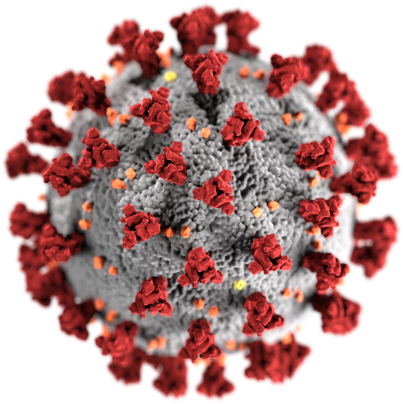 KULLANIM ALANLARINA GÖRE DEZENFEKTANLAR
B. Yüzey Dezenfektanları
Süperoksitlenmiş (elektrolize) su

Tuzlu suya elektrik akımı (950 mV) uygulanarak elde edilen elektrolize su mikroorganizmalara karşı geniş bir etki spektrumu gösterdiğinden dezenfeksiyon işlemlerinde kullanılabilir. 
Elektrotlara voltaj uygulandığında iyonlar yüklerine göre ayrılır ve anot bölgesinde asidik çözelti (anolit), katot bölgesinde ise alkali çözelti (katolit) oluşur. 
Anolit içerisindeki maddelere (hipokloroz asit hipoklorit iyonları, erimiş oksijen, ozon, süperoksit radikalleri…) bağlı olarak güçlü oksidasyon potansiyeli ve yüksek derecede antimikrobik aktivite gösterir.
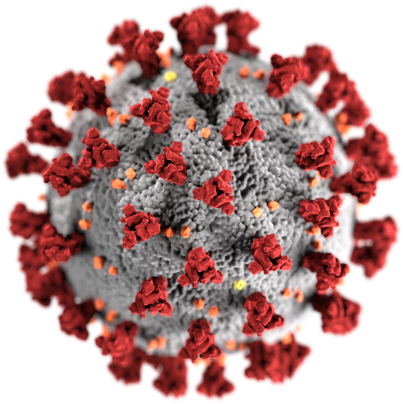 KULLANIM ALANLARINA GÖRE DEZENFEKTANLAR
B. Yüzey Dezenfektanları
Süperoksitlenmiş (elektrolize) su

Bakteri, mantar, parazit ve virüsleri hızlı bir şekilde öldürür.
Sporlara etkisi ise yavaştır. 
Ancak dayanıklı değildir ve uygulama yerinde üretilmesi gerekir.
Sert yüzeylerin ve su sistemlerinin dezenfeksiyonunda kullanılabilmektedir.
Özellikle gıdalarla temas eden yüzeylerin dezenfeksiyonunda güvenli bir yöntemdir. 
Organik maddelerin varlığında inaktive olur. 
Korozivdir ve endoskop kaplamalarına zarar verir. 
Gelişim aşamasındadır
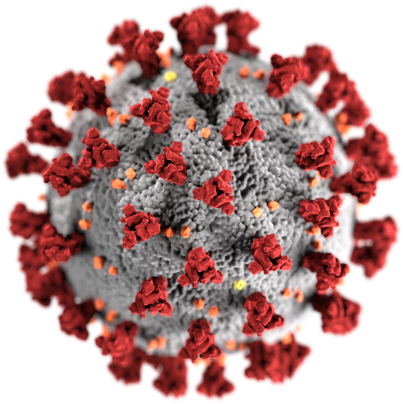 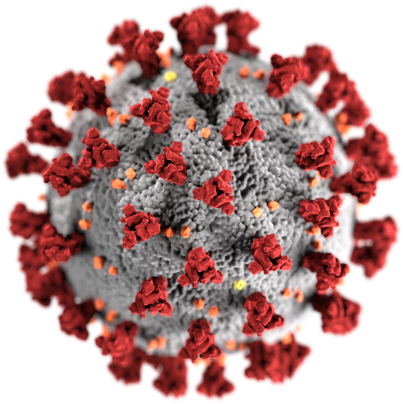 Kaynakça:

Ufuk ABBASOĞLU, Dezenfektanlar: Sınıflama ve Amaca Uygun Kullanım Alanları, 6. Ulusal Sterilizasyon Dezenfeksiyon Kongresi, 1-5 Nisan 2009, Antalya, Türkiye
Aydın D. Minimal invaziv cerrahide enfeksiyon etkenleri. ANKEM Derg 2008;22(Ek 2):221-8.
Daneyemez O. Ülkemizde sık kullanılan bazı dezenfektanların mikrobiyolojik aktivitelerinin tespiti üzerinde bir araştırma. Ankara Üniversitesi Sağlık Bilimleri Enstitüsü Yüksek Lisans Tezi, Ankara 2000.
Dikbaş İ, Köksal T. Hareketli protezlerin temizlenmesinde ve dezenfeksiyonunda kullanılan maddeler ve yöntemler. Hacettepe Dişhekimliği Fakültesi Dergisi 2005;29(4A):16-27